24/03/2016
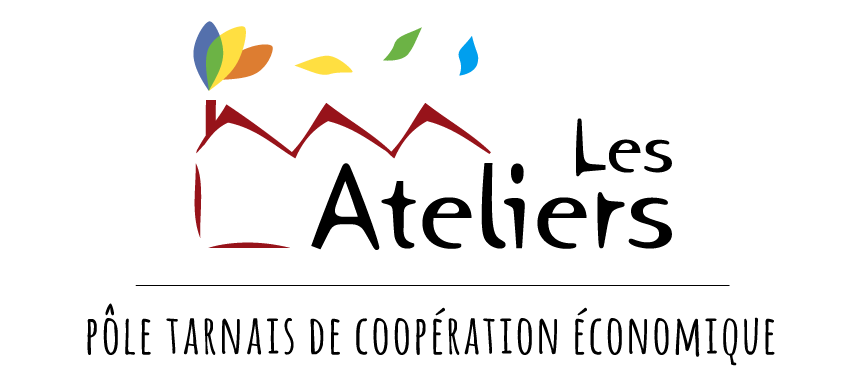 Les Ateliers
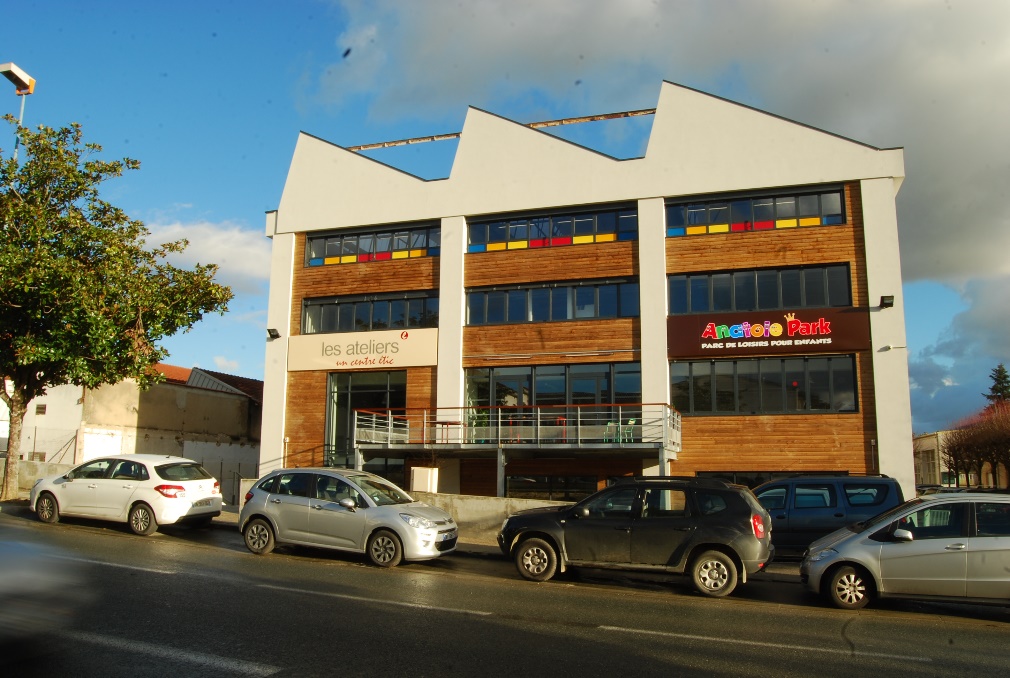 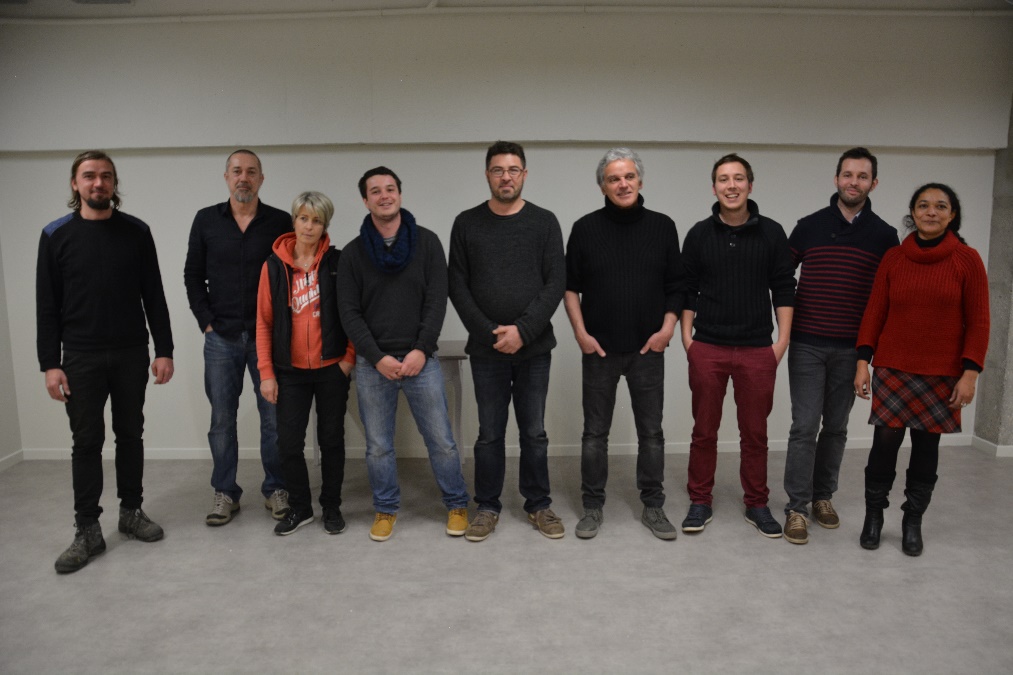 2011 : un constat, des besoins
Un territoire urbain-rural fragile et enclavé (150.000 hab).

De profondes mutations dans le paysage industriel.

Manque de moyens et de visibilité des entreprises de l’ESS.



Une crise, un besoin de retrouver du sens et de relocaliser l’économie
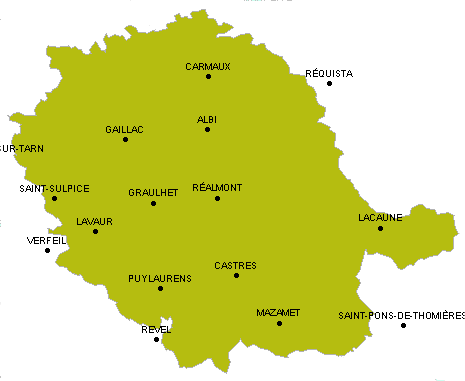 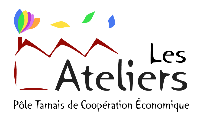 La création d’un pôle de l’ESS et du développement durable
L’association :
Un entrepreneur textile du territoire propriétaire d’un bâtiment industriel
CAE du Tarn REGATE & REGABAT
CRESS
IeS
Une élue de la Mairie

50 adhérents, une diversité de personnes et d’activités en rapport avec le territoire : Epicerie sociale, CPIE, La fibre Câline, Le Passe Trame, Agriculteurs, acteurs de l’éducation populaire, de la culture, entrepreneurs de la com…

Une transformation en Société Coopérative en mars 2016
Une opportunité : un ancien bâtiment industriel disponible
2.500 m² en rénovation…
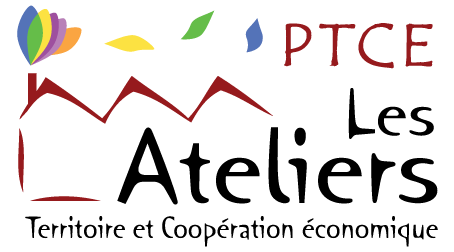 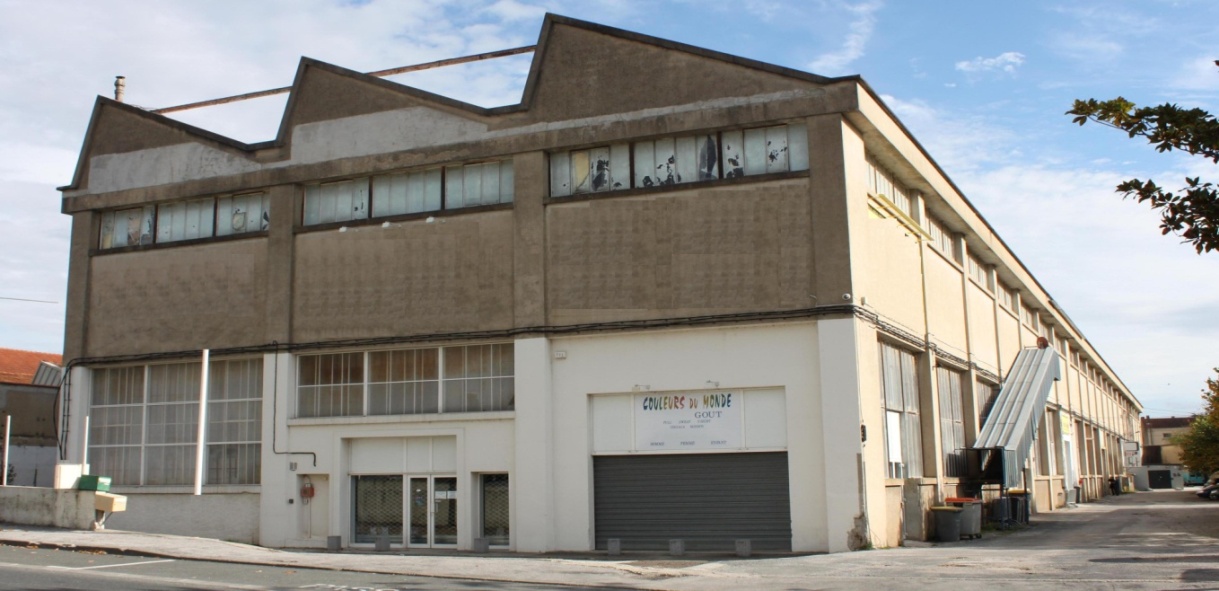 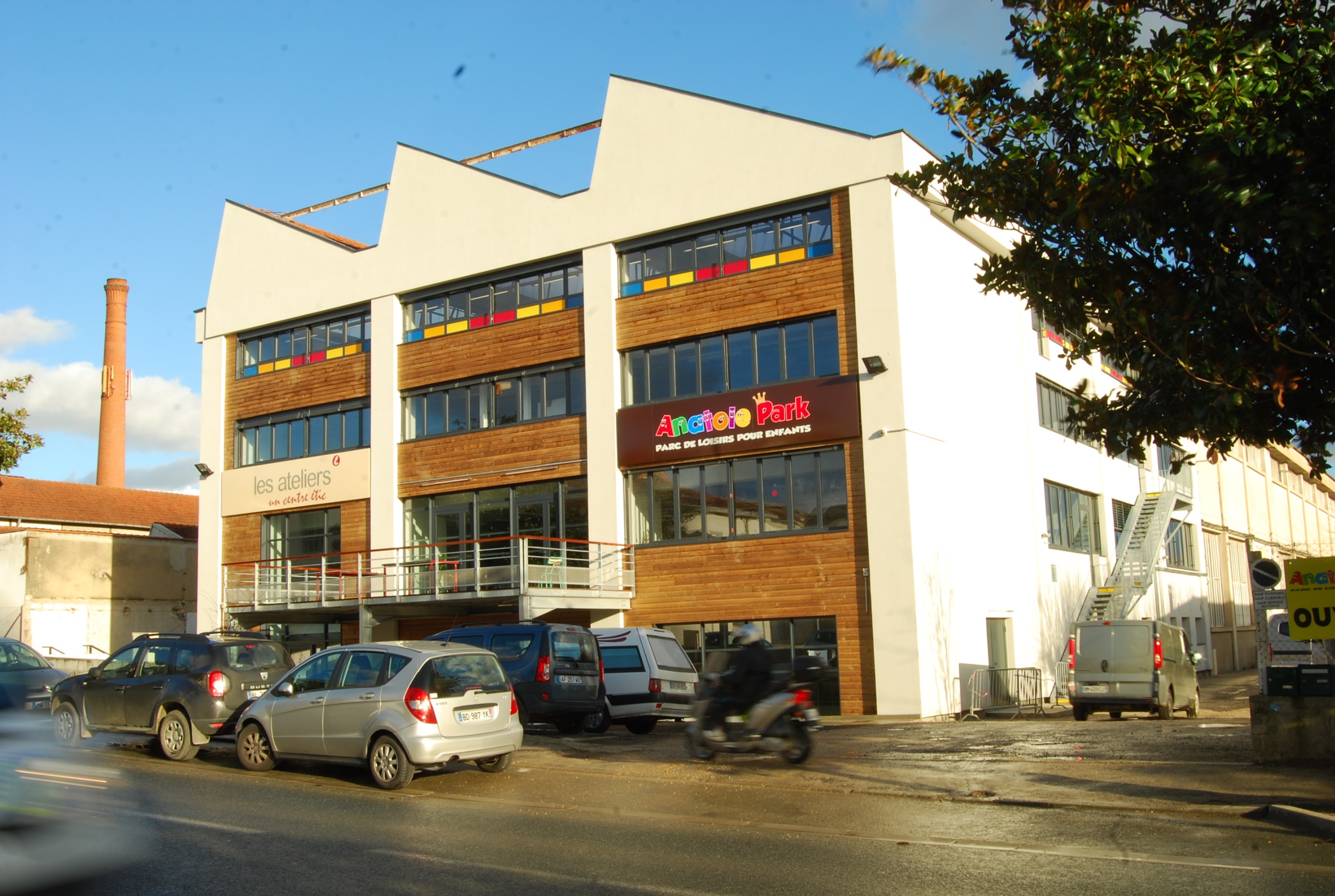 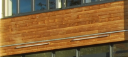 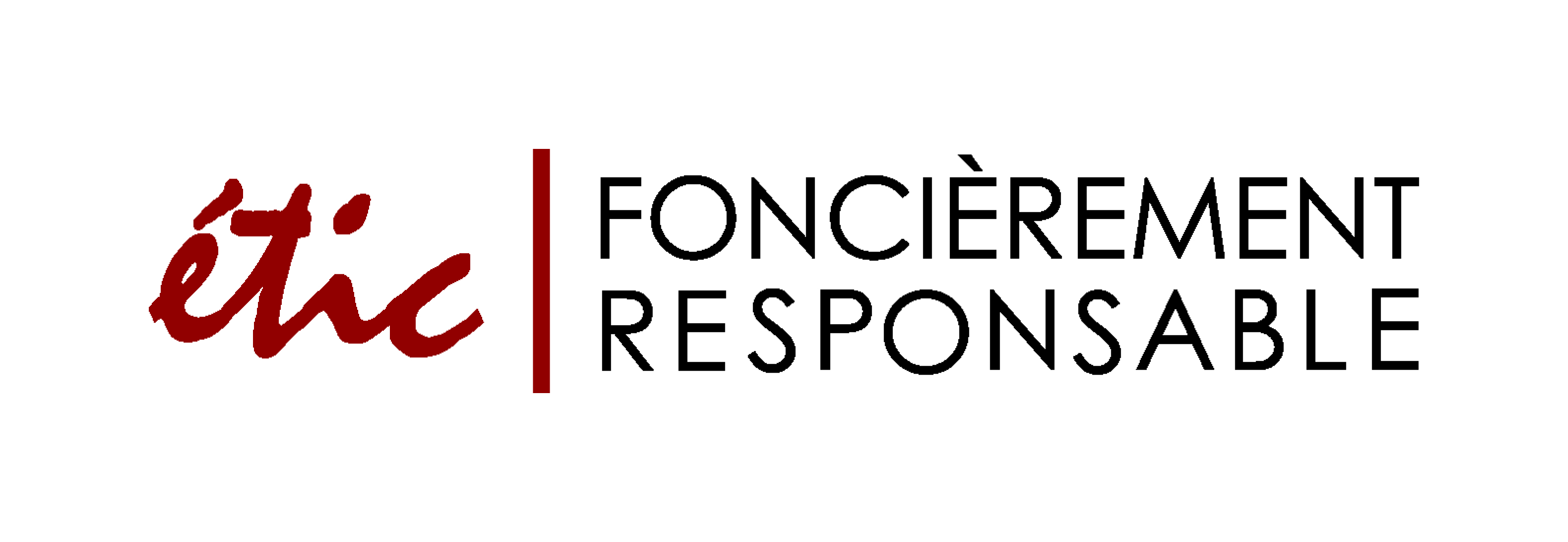 L’immobilier professionnel au service du développement durable financé par des investisseurs solidaires


25 pôles ESS en Europe – 4 en France : Montreuil, Castres, Nanterre, Lyon
2,8 M€ : ETIC et la Caisse des Dépôts au capital + IeS + Crédits chez des banques solidaires
Les Ateliers, un projet de territoirePôle Territorial de Coopération Economique
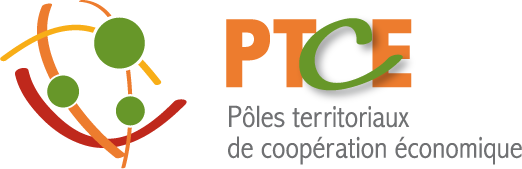 Objectifs et activités du PTCE
Fédérer et favoriser le développement des structures


ANIMER : événements, location d’espaces


DEVELOPPER : faire émerger des coopérations, faire émerger de nouveaux marchés, représenter, promouvoir, communiquer


ACCOMPAGNER : offre d’accompagnement de TPE/PME et porteurs de projets, faciliter l’accès aux financements
Objectifs du PTCE
Créer des activités répondant à des besoins peu couverts:

CHERCHER A PARTICIPER aux instances territoriales de veille économique et de décisions – Repérer et identifier des besoins et des solutions nouvelles

DEVELOPPER des activités dans 4 filières priorisées :
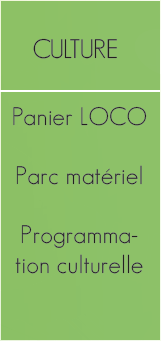 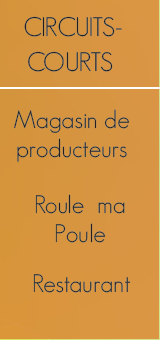 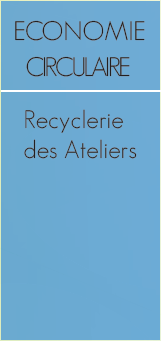 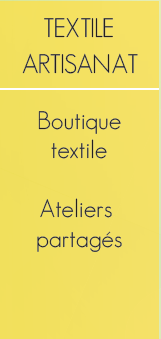 Les structures impliquées depuis 3 ans
Pôle culture 




Pôle boutiques - circuit court - commerce équitable
          



Pôle solidarité
Pôle environnement




Pôle entrepreneuriat



Pôle finances solidaires
Le Libellule, pôle culturel
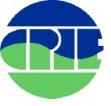 CPIE des pays Tarnais
Tutti Quantique
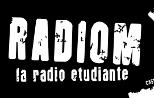 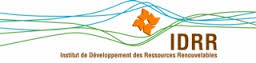 Collectif d’artistes
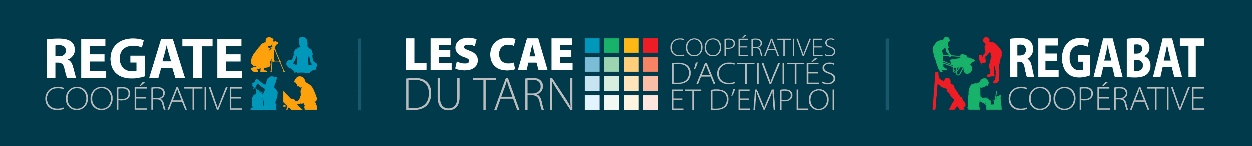 Paysans de l’Atelier
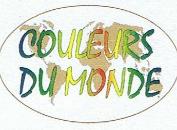 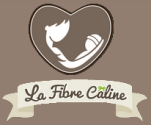 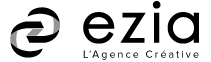 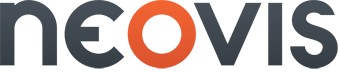 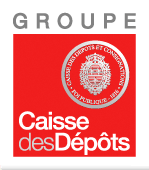 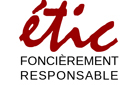 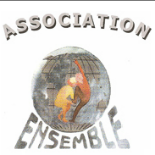 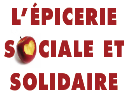 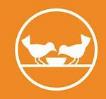 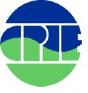 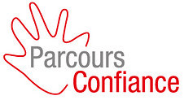 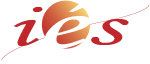 CERISOL
[Speaker Notes: circuit court - commerce équitable]
Un réseau d’acteurs
Collectivités territoriales

Universités :
Master ESS 
DHEPS Midi Pyrénées
Ecole d’Ingénieurs  de Purpan 
Lycée Bordebasse de Castres

Réseaux
Mouves	
CRESS
Cowork’in Tarn
Catalis
PTCE 
ETIC
Social Change Plateform
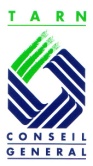 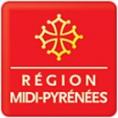 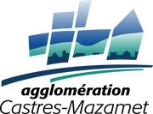 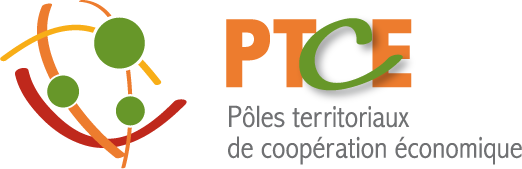 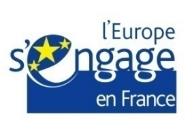 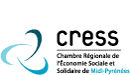 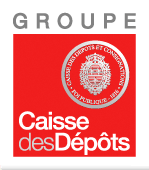 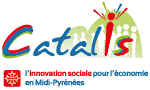 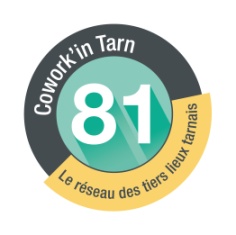 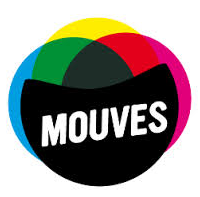 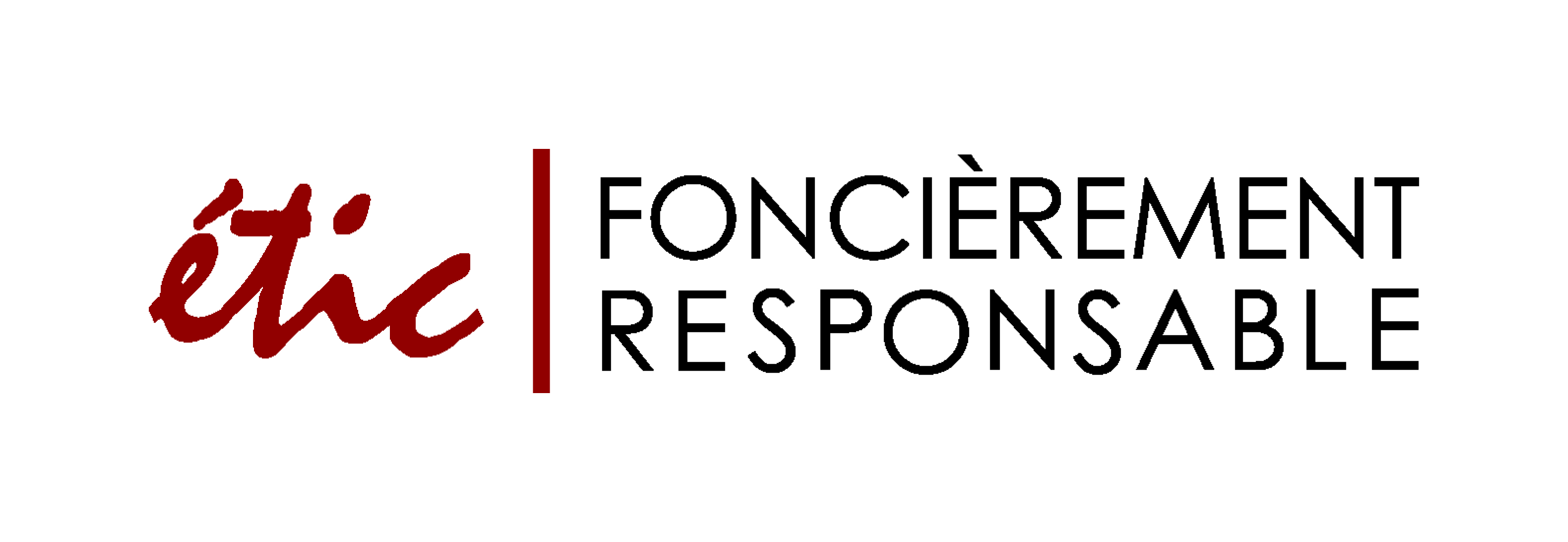 Leviers et problématiques de développement du PTCE
Les leviers de développement
Investissement des porteurs de projet et des parties prenantes - Un collectif fort, engagé, patient et persévérant

La reconnaissance PTCE dès 2012 puis Lauréat à l’appel à projets en 2014

Un lieu à fort potentiel

Des partenariats plurisectoriels (par filières, par axes transversaux – financements – accompagnement – immobilier)

Le soutien des collectivités sur la composante immobilière (Région, Département, Agglo, CDC, Ademe)
La problématique de positionnement et de financement du PTCE
Le PTCE pour participer au changement d’échelle de l’ESS : se faire connaître et reconnaître – convaincre

Des besoins de suivi et d’accompagnement pour un meilleur ancrage :

Identifier les interlocuteurs et les enjeux 
Evaluer les lignes sur lesquelles nous pourrions nous positionner autour des problématiques de développement économique, sur l’ESS et au-delà au même titre que les pôles de compétitivité :
	BPI, CDC, Région, UE…
 
Quelle suite au dernier décret ?
L’article 1 du décret du 15 avril 2015 relatif à l’AAP PTCE établi que les PTCE bénéficient de subventions mais aussi d’un appui logistique et intellectuel.
Comment pérenniser nos modèles économiques innovants ?
Des modèles économiques hybrides INNOVANTS et complexes à gérer:
 Modèle locatif
 Modèle de prestations (ingénierie, conseils, formations, études)
 Modèle d’accompagnement des coopérations 
 Création de nouvelles activités en interne et en externe ayant leur propre rentabilité.	
 
… dans lequel l’animation a un rôle essentiel, à pérenniser.
L’animation et la mise en réseau doivent être valorisées et soutenues par nos territoires (l’utilité sociétale des PTCE est une problématique commune à tous les PTCE en France). Comment impliquer plus d’acteurs pour la financer ? La rendre plus lisible? 
Besoin d’une réelle politique de soutien du développement des PTCE par les collectivités au même titre que les pôles de compétitivité.

Quels soutiens possibles sur les problématiques économiques, financières, fiscales, juridiques… que nos « nouveaux » modèles font émerger ?
Comment valoriser l’impact de notre pôle ?
Notre PTCE a un impact territorial à valoriser: 
Emplois directs et indirects
Développement et accompagnement d’entreprises locales
Espaces d’innovation et d’expérimentation
Animation de territoire
Formation, sensibilisation et insertion… 
 
… il est important de bien l’évaluer , le mesurer et le communiquer.
Quels moyens et appuis pour mettre en place des systèmes de suivi-évaluation de nos pôles ?
Quel liens avec des Centres de Recherche et universités ?
Quels moyens et canaux de communication ?
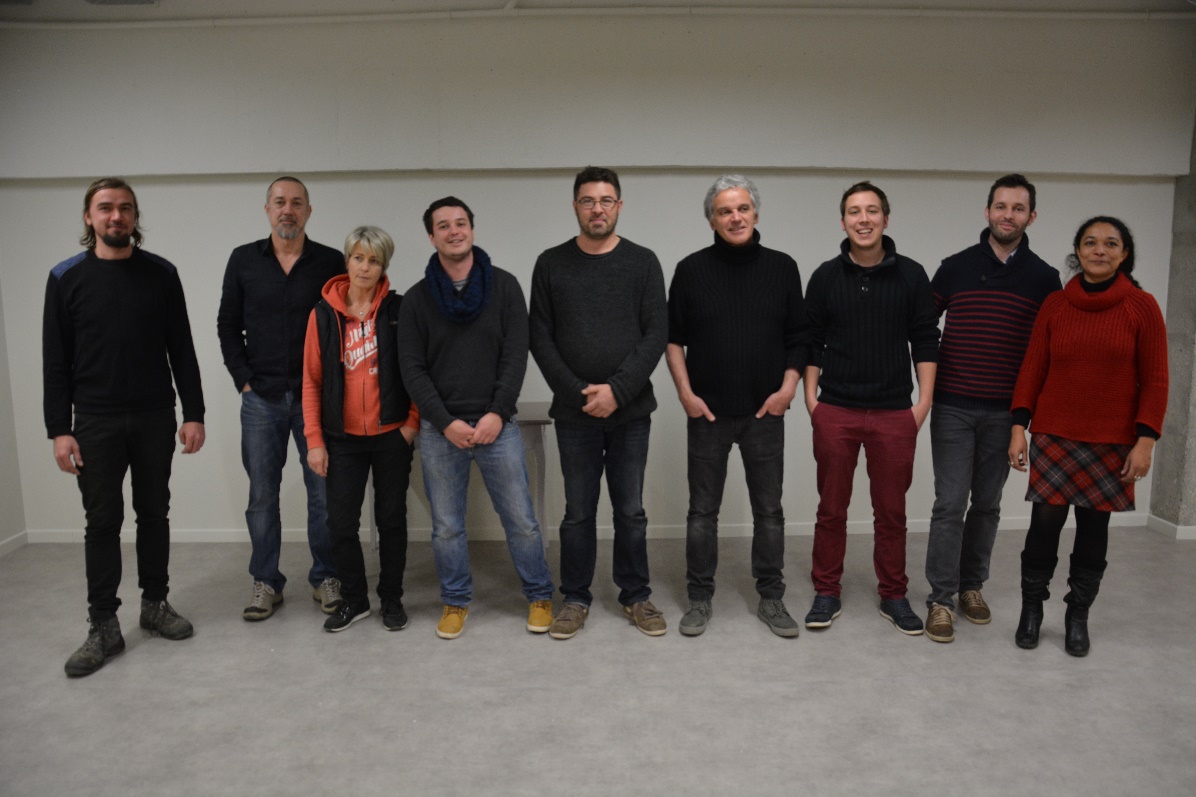 Merci pour votre attention
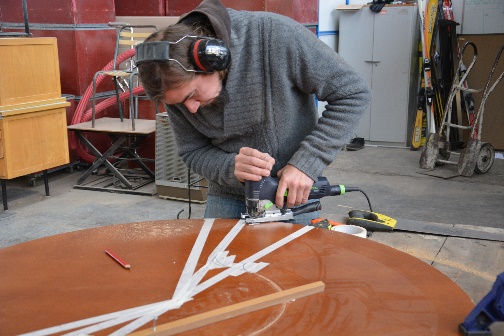 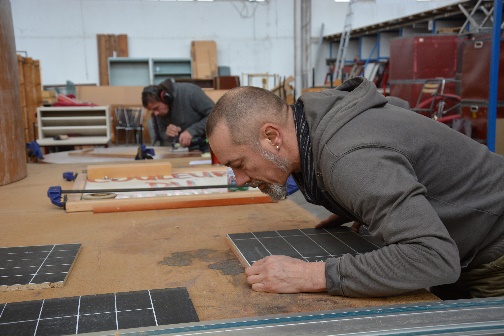 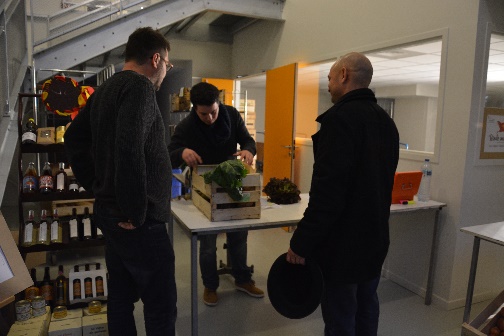 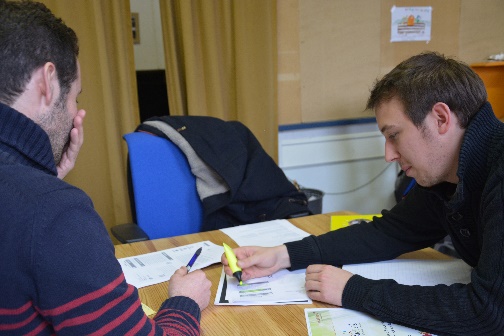 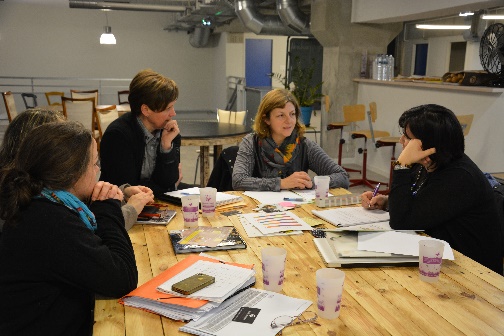 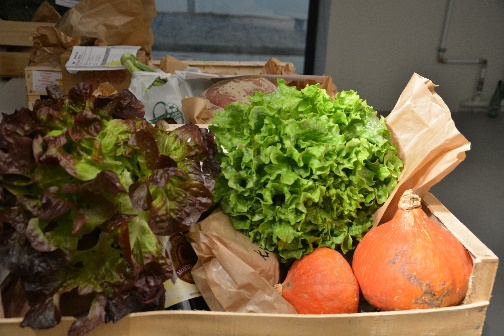